EKL jäsenhankintakampanjasta 2020
Jäsentilasto 29.11.2019 piirien osalta
2
Jäsentilastoa
3
Piireihin kuuluvien jäsenyhdistysten kokoja
4
EKL:n jäsenhankintakampanja
Hallituksen kokouksen pöytäkirjasta 23.5.2019
Kampanja-aika 14.2.−15.11.2020
Liiton jäsenrekisteri menee kiinni 15.11. joten kampanja päättyy siihen!
Kampanja siis alkaa helmikuun puolessa välissä mutta kampanjan tuloksissa otetaan huomioon kaikki yhdistysten uudet jäsenet, jotka on ilmoitettu liiton rekisteriin 2.1.2020 alkaen. 
Tavoitteena saada jäsenet tuomaan ystäviänsä yhdistyksensä toimintaan
Suuren jäsentutkimuksemme (2019) mukaan 87 % jäsenistöstämme on jo suositellut tai suosittelisi lämpimästi Eläkkeensaajien Keskusliitto EKL ry:n jäsenyyttä muille
Liitolta kampanjailme
6
Hallituksen kokouksen pöytäkirjasta 23.5.2019
Piireille tukiraha kampanjaan
Kiinteä 4 000 €/piiri
Osa rahasta siirretään piireille jo tänä vuonna
Jos kampanjassa syntyy uusia toiminnallisia innovaatioita, on niihin mahdollisuus hakea jäsenjärjestöavustusta
Tehtävä suunnitelma oman piirinsä alueella
Perusteena yhdistyksien sitouttaminen kampanjaan
Kampanja sekä piirien suunnitelmat käytäisiin läpi piirien syyskokouksissa tai muussa vastaavassa tilaisuudessa
Suunnitelma on lähetettävä liittoon ennen rahojen siirtämistä
Vuoden 2020 hallituksien kaikissa kokouksissa käsitellään jäsenhankintakampanjaa omana asianaan
7
Hallituksen kokouksen pöytäkirjasta 23.5.2019
Heränneitä kysymyksiä ja huomioita
Pitäisikö suurimmat jäsenhankkijat palkita ja miten? 
Seuraavassa liittokokouksessa 2021 palkitaan parhaiten uusia jäseniä hankkineet piiri ja yhdistys
Kaikkien ilmoitettujen jäsenhankkijoiden kesken arvotaan 500 euron matkalahjakortti
Eniten jäseniä hankkineet henkilöt saavat Rajaniemen 3 vrk loman
jokaisesta piiristä 4 parasta

Kaikkien vuonna 2020 liittyneiden uusien jäsenten kesken arvotaan myös 500 euron matkalahjakortti
Lisäksi uusien jäsenten kesken arvotaan 5 kappaletta Rajaniemen lomakeskuksen kolmen päivän täysihoitolomia

On siis tärkeää, että yhdistykset pitävät kirjaa jäsenhankkijoista ja ilmoittavat heidän nimensä sekä parhaat jäsenhankkijansa piiriin kampanjan päätyttyä 
Piiri ilmoittaa tiedot edelleen liittoon.

Piirien ja yhdistysten mietittävä mahdollisia omia palkintoja ja/tai liittymislahjaa
8
Hallituksen kokouksen pöytäkirjasta 23.5.2019
Kampanjasta toimitettava loppuraportti, jossa olisi hyvä käydä ilmi rahan käyttö pääkohdittain, kuitteja ei tarvitse esittää.

Huom!

Kaikki jäsenet, uudet ja jo olemassa olevat, ovat liitolle, piireille ja jäsenyhdistyksillemme yhtä tärkeitä. 
Yhdistyksissä onkin kiinnitettävä erityisesti huomiota jäsenhuoltoon, että kaikki jäsenet kokevat olevansa meille tärkeitä ja että he saavat äänensä kuuluviin toiminnassamme.

Erityistä huomiota kiinnitettävä siihen, ettei liittyneet jäsenet eroa parin seuraavan vuoden aikana!
Uuden jäsenen huomioiminen yhdistyksessä, esim. tutor- tai muu henkilökohtainen yhteyshenkilö?
Uusien jäsenten jaosto tai muu vastaava jossa uudet jäsenet pääsisivät keskenään miettimään toimintamuotoja joita he yhdistykseltä toivovat
9
JÄSENYYDEN KESTO YHDISTYKSISSÄ
10
Jäsenhankintakampanjan tavoitteet
Kampanjan päätavoite on aktivoida jäseniä tuomaan ystäväpiiriään mukaan  yhdistyksensä toimintaan.
Mielikuvatavoitteena on aktiivisten, elämänsä parasta aikaa elävien  eläkkeensaajien järjestö.
Vasta eläkkeelle siirtyneet ja siirtymässä olevat heti mukaan!
Syitä tulla mukaan
Ikäihmisten yksinäisyys kasvava ongelma
Sosiaalinen verkko ja aktiivinen elämä ylläpitävät toimintakykyä ja elämäniloa
Elämänmuutos eläköityessä – mitä työelämän jälkeen?
Yhteiskunnallinen ulottuvuus – edunvalvonta ja vaikuttaminen kuuluvat myös  eläkkeensaajille
Toiminnan ytimessä on rohkaista ja aktivoida ihmisiä elämään  mielekästä ja täyttä elämää iästä riippumatta.

Haluamme tehdä kampanjan, joka korostaa aktiivista toimintaa ja  elämästä yhdessä nauttimisen iloa.
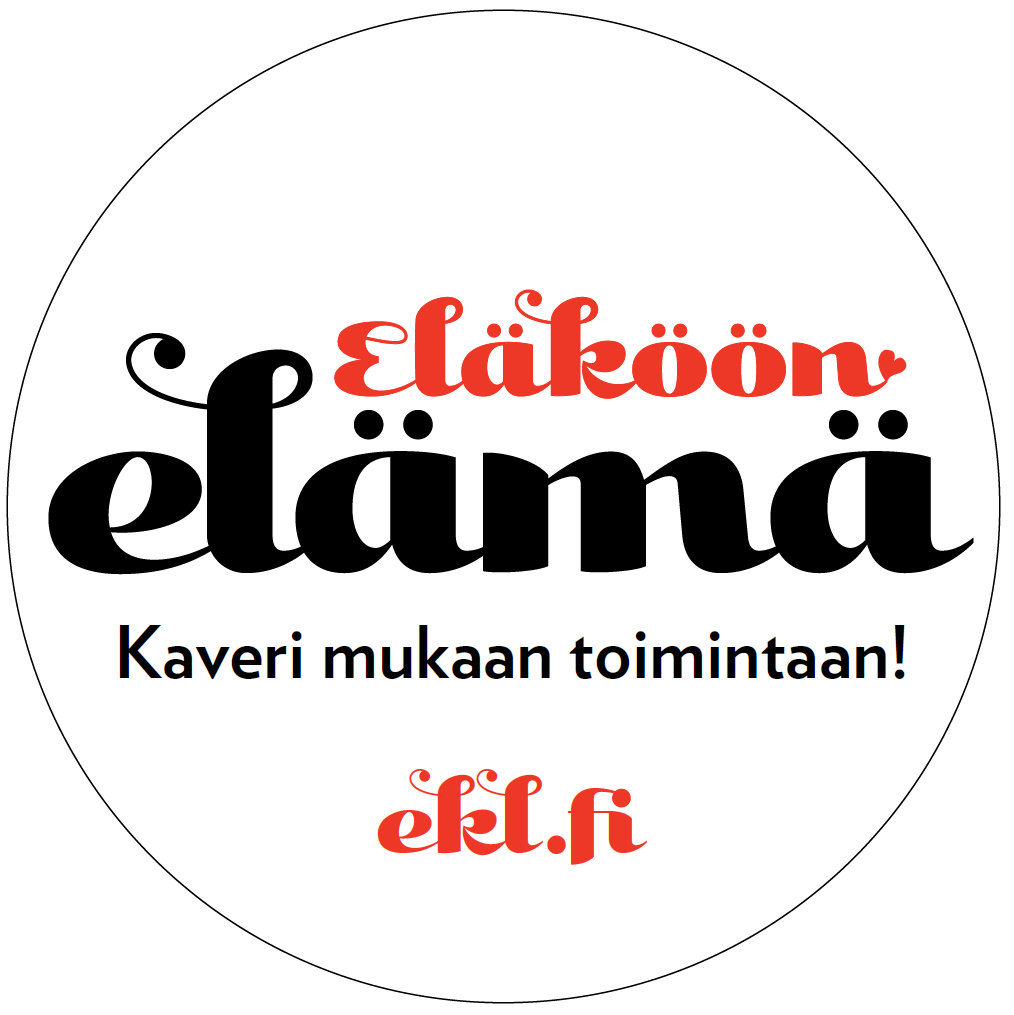 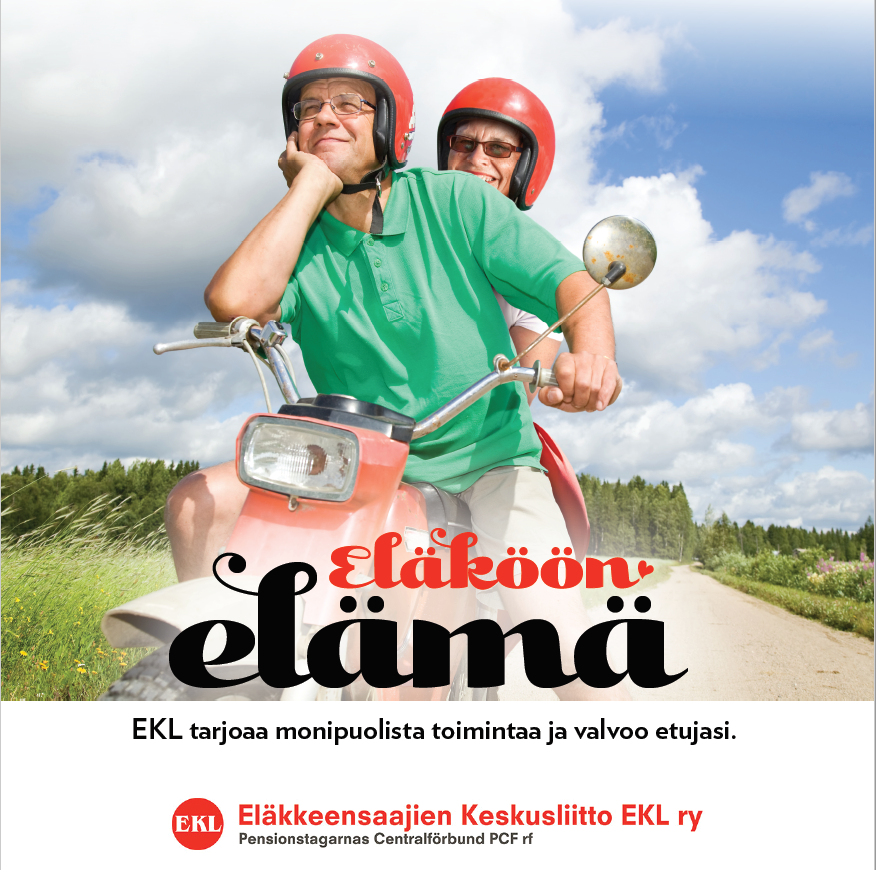 Kuvituksena käytämme elämänmakuisia ja  hyväntuulisia kuvia, joissa on aina mukana jokin  punainen elementti muistuttamassa EKL:n visuaalisesta linjasta.

Kampanjan pääkuvaksi on valittu punaisella pappamopolla ajelevan hyväntuulisen herran ja rouvan, jotka tykkäävät elämästä ja tarttuvat hanakasti  haasteisiin. 

He ovat matkalla hakemaan  kavereitaan mukaan EKL:n toimintaan!
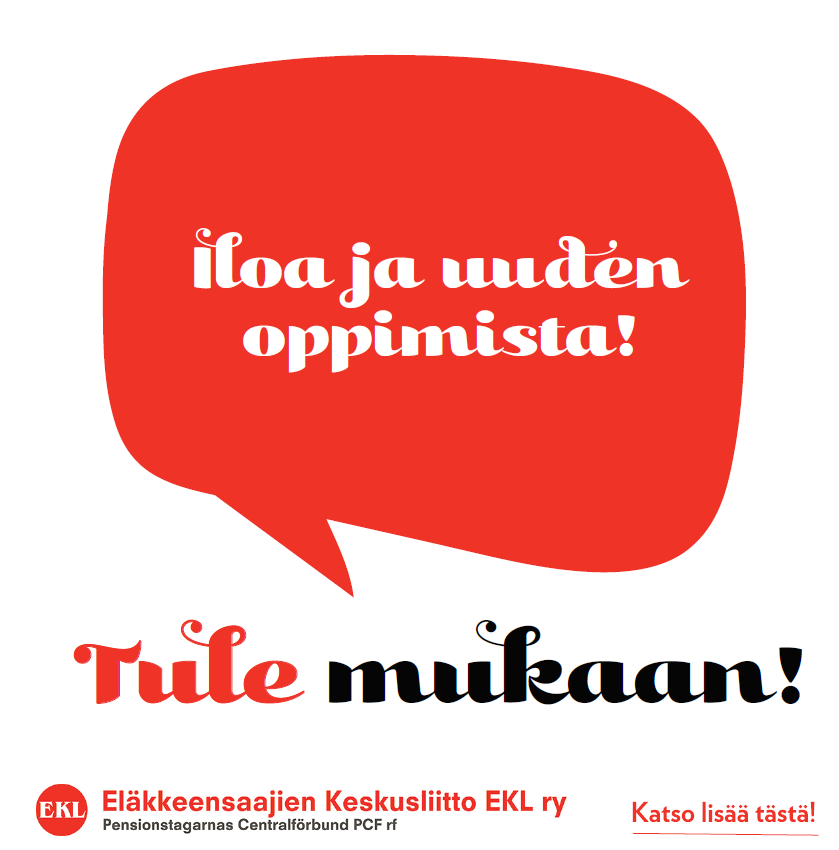 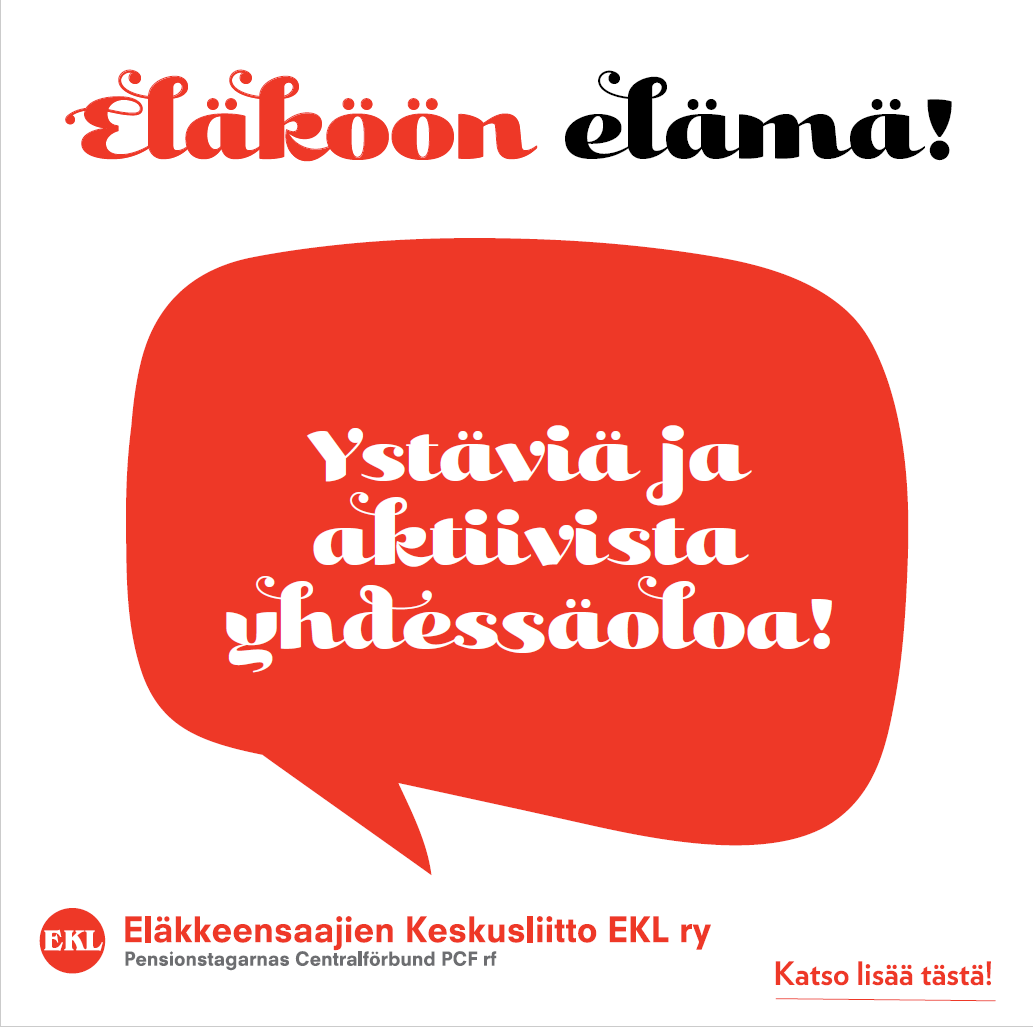 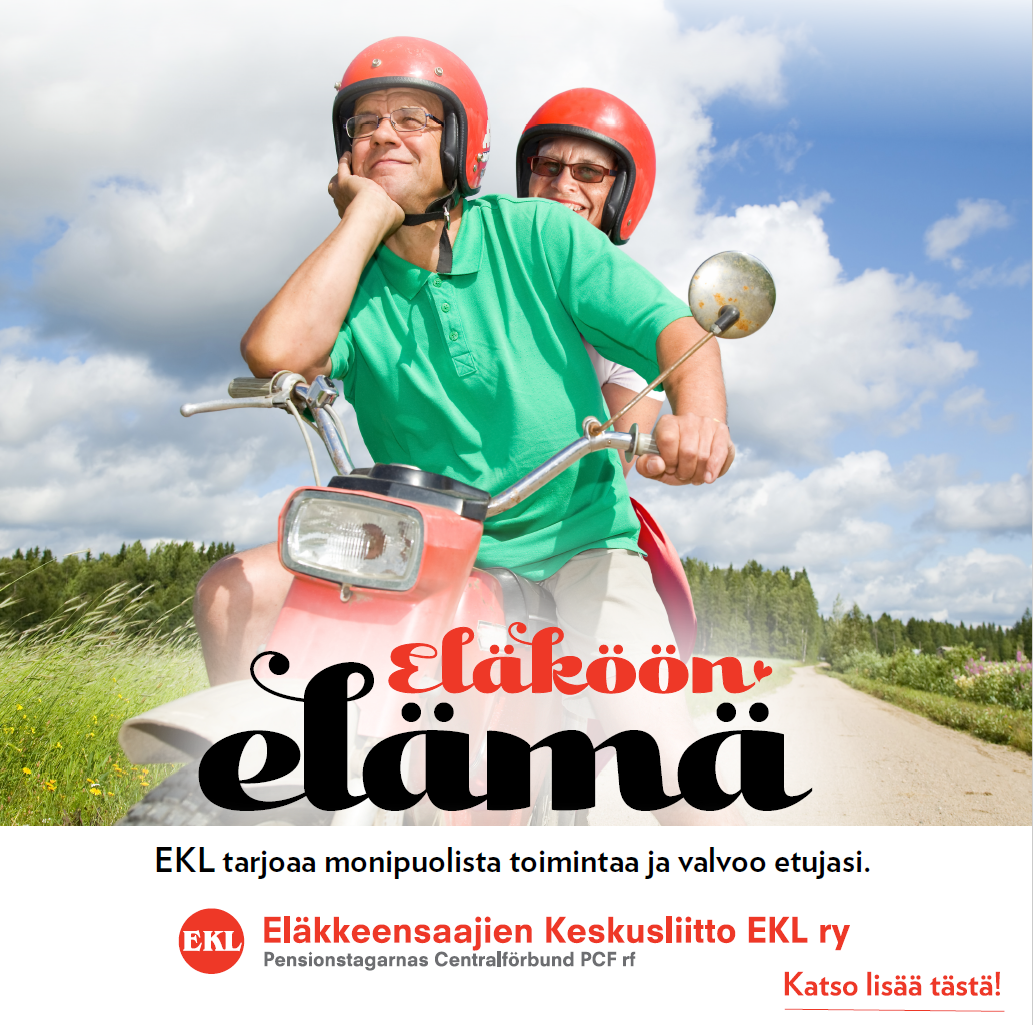 Facebookbannereita
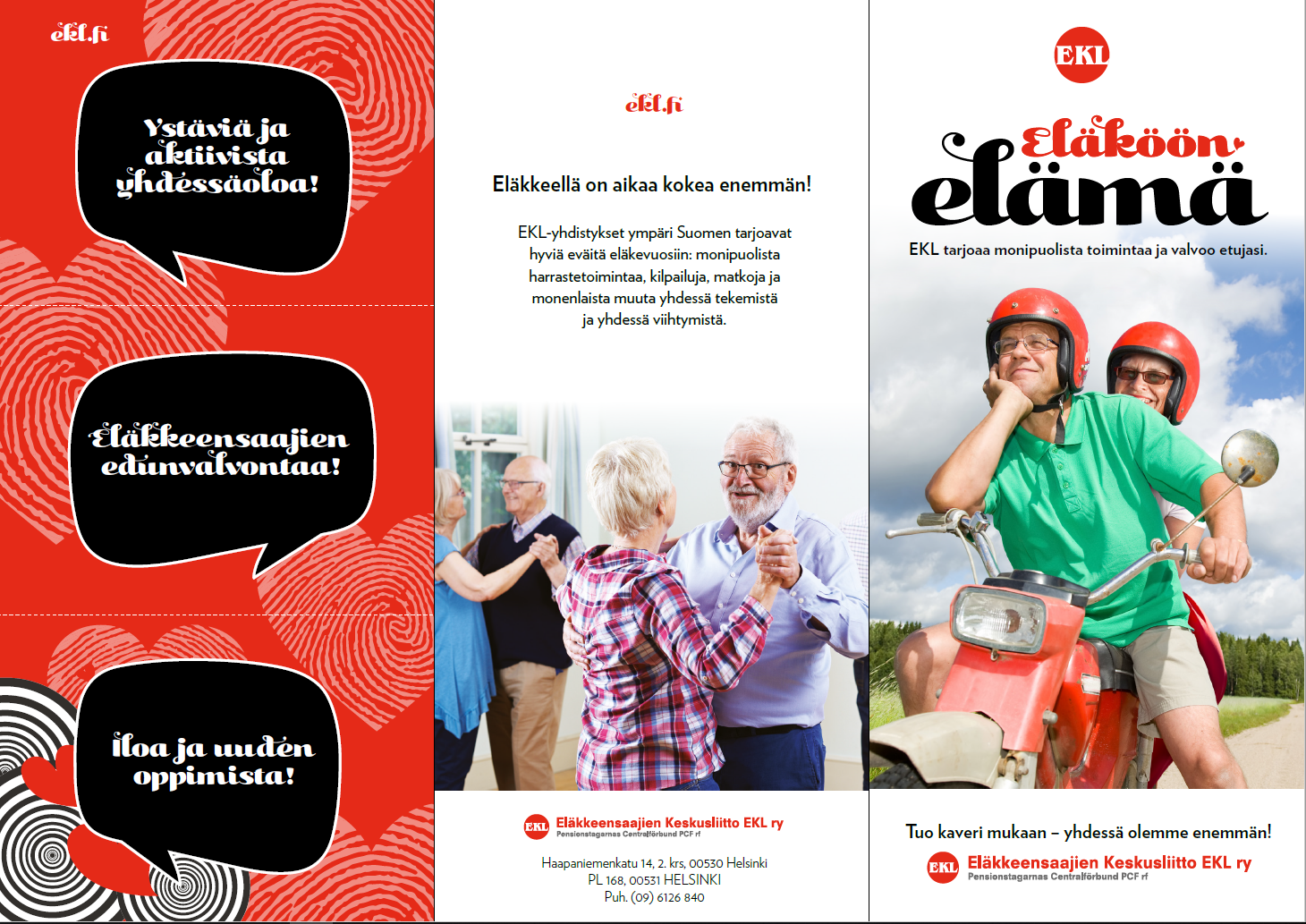 Jäsenhankkijan esite on suunniteltu  toimivaksi niin, että mukaan kutsutulle  kaverille jää perforoitu muistilappu ja  jäsenhankkijalle itselleen kutsuttujen  yhteystiedot toimitettavaksi  paikallisyhdistykseen.
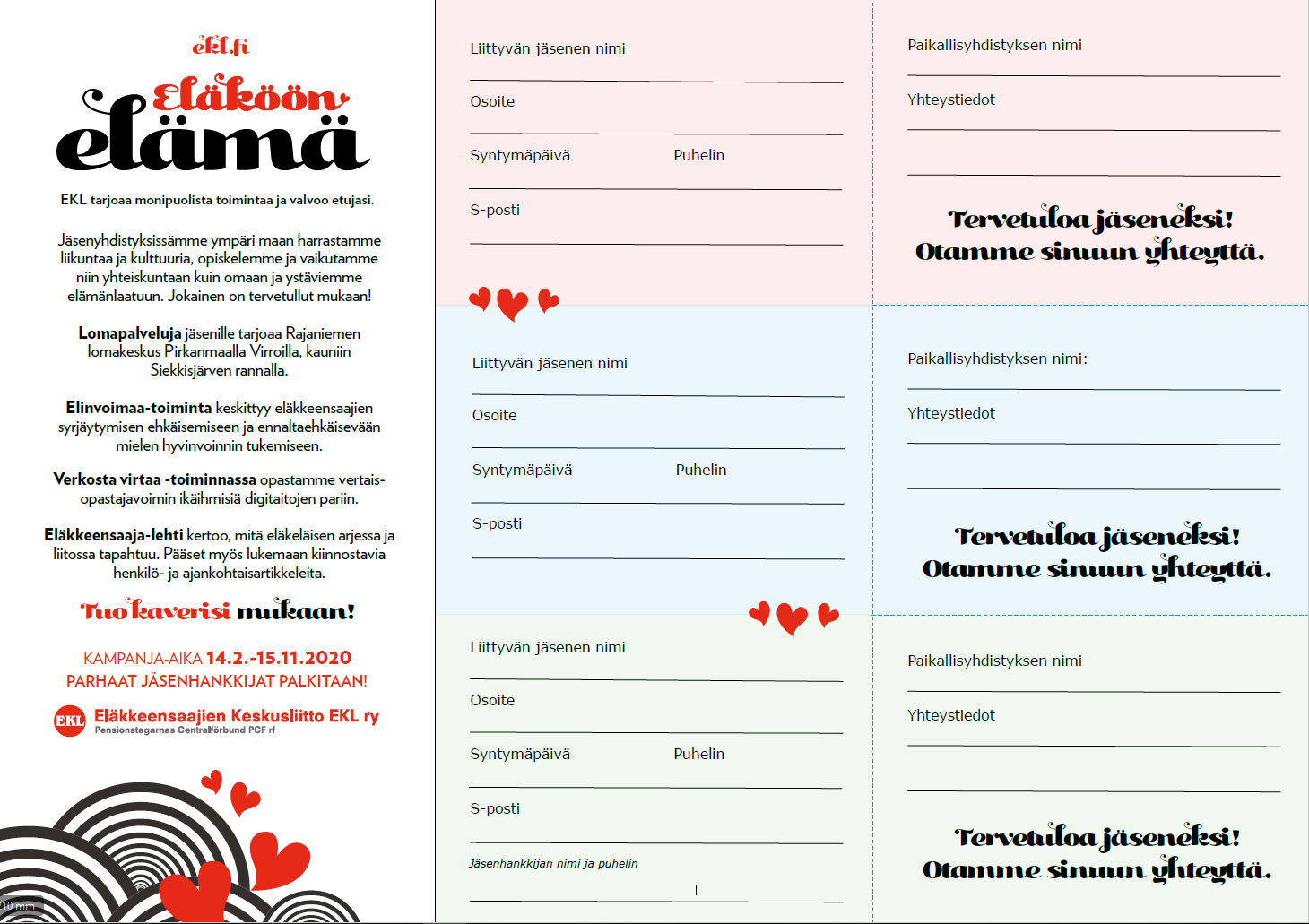 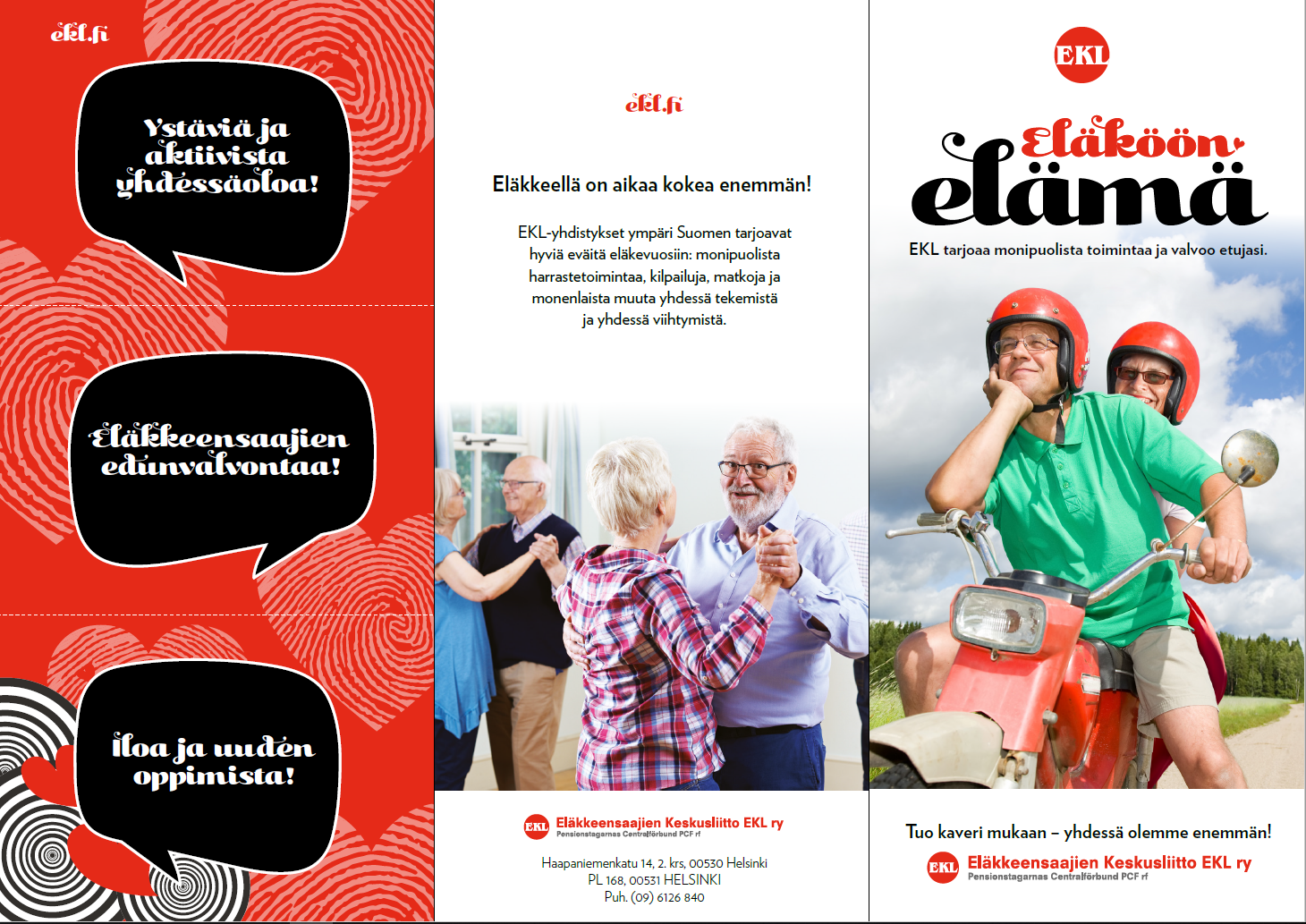 17
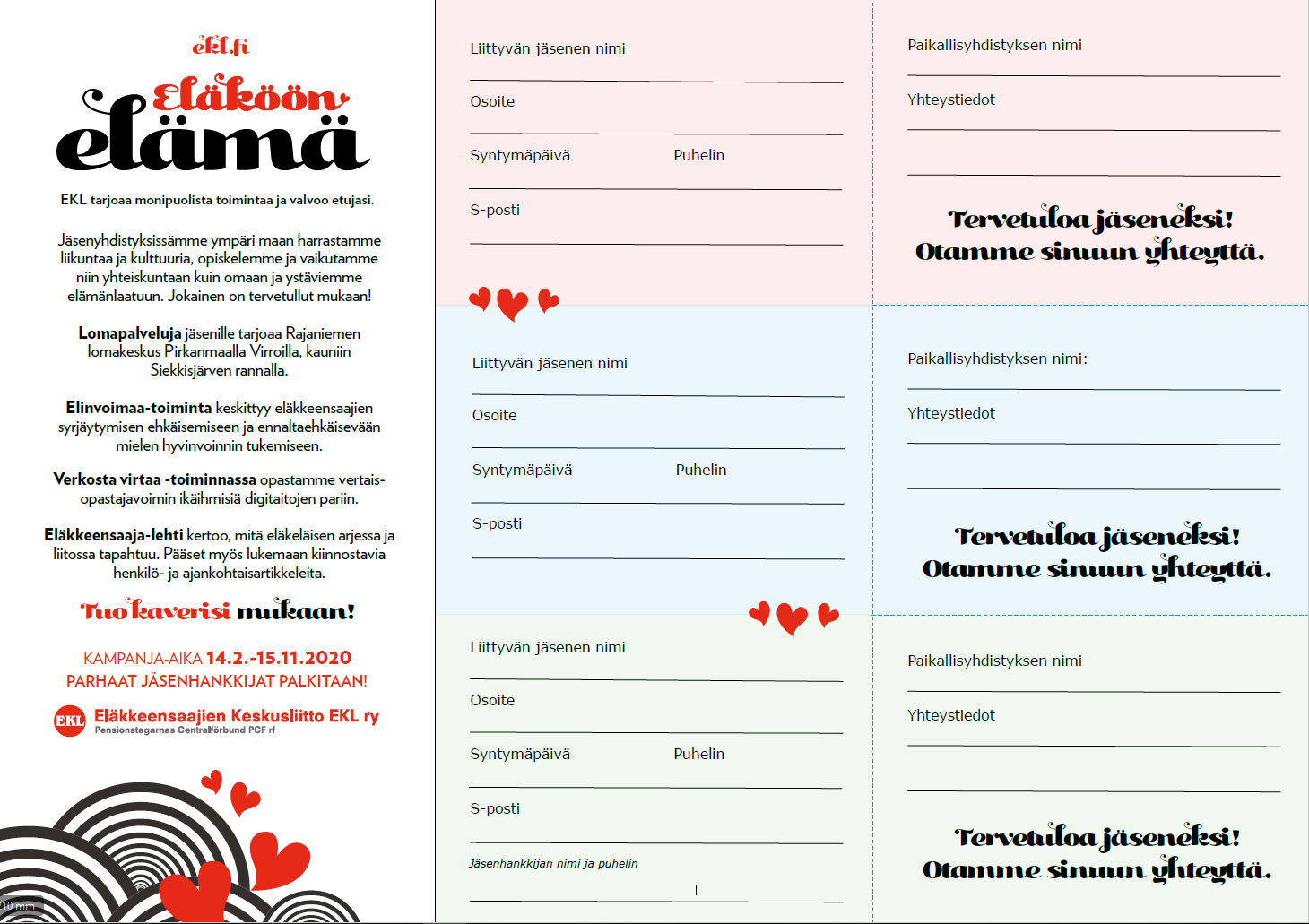 18
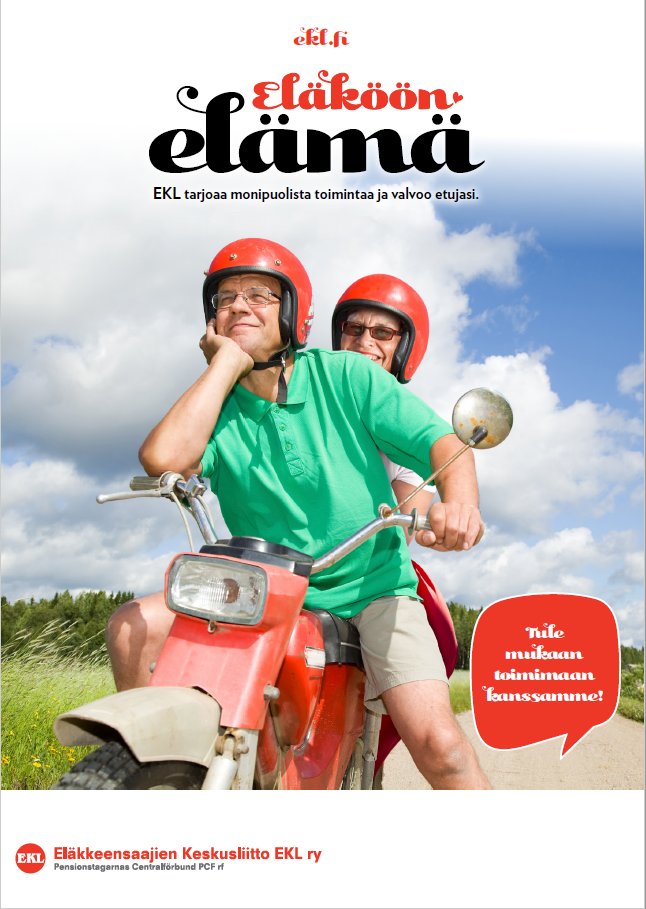 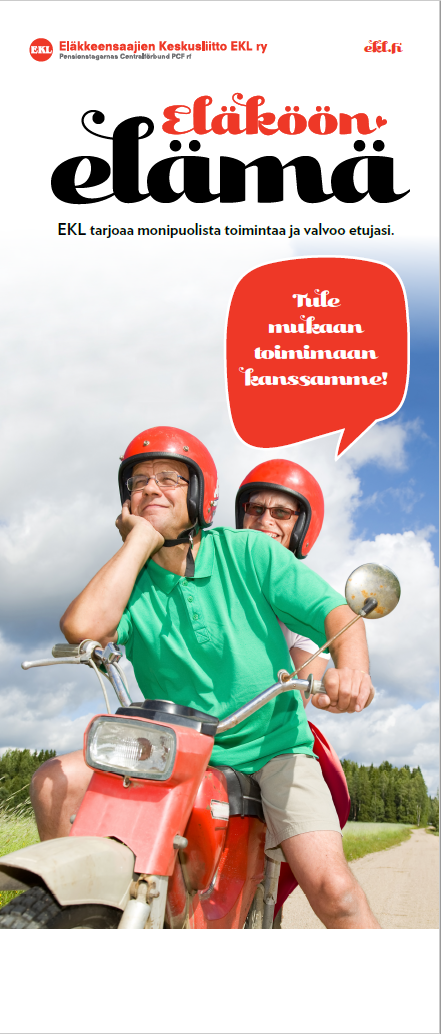 Juliste ja roll-up tukevat  jäsenhankintaa tapahtumissa ja  tilaisuuksissa.

Viesti pidetään sisällöltään  yksinkertaisena ja kehottavana.
Julistetta voi käyttää esim. tilaisuuksista tiedottaessa. Alalaidassa on tila omille tiedotuksille.
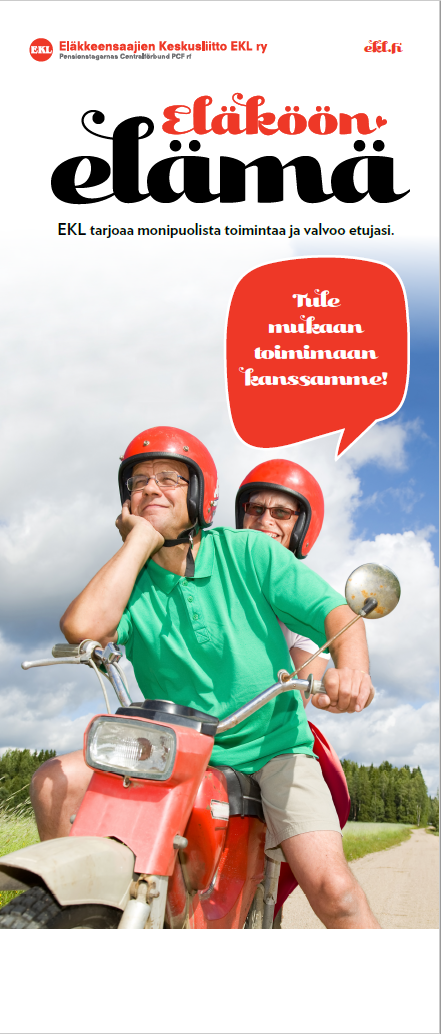 Roll-up
Liitto on tilannut itselleen 5 kpl Eläköön elämä! -roll up -mainostelinettä.
Piirit ja yhdistykset voivat halutessaan tilata sellaisen myös itselleen.
Yksikköhinta riippuu kokonaistilausmäärästä.
Alla on hinnat roll upeista kahdella eri versiolla: 

Versio A: kampanjan perus-roll up ilman tekstimuutoksia.
Versio B: roll up, jossa perus-roll upiin lisätään yhdistyksen oma logo.
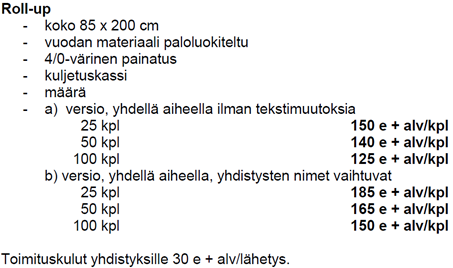 Mahdollisen oman logon paikka on roll upin alaosassa valkoisella pohjalla.
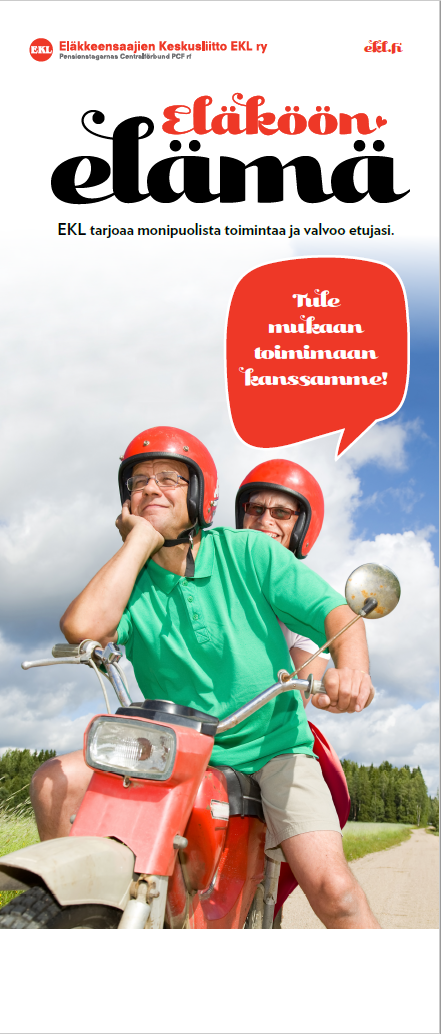 Roll-up

Roll up -mainostelineiden tilaukset tehdään suoraan mainostoimisto KEDM Oy:lle torstaihin 30.1.2020 mennessä. Sen jälkeen tilaukset välitetään toimittajalle.
Tilaukset sähköpostitse osoitteeseen katriina.jordan@kedm.fi
Tilauksesta on käytävä ilmi seuraavat asiat:
Yhdistyksen nimi
Yhteyshenkilön nimi, puhelinnumero ja postiosoite jonne paketti toimitetaan
Tilattava määrä
Laskutusosoite 
 
Tilauksen mukana on toimitettava painokelpoinen kuva logosta, joka halutaan lisätä perus-roll upiin.
 
Piirit ja yhdistykset saavat halutessaan käyttöönsä painokelpoisen pohjan liiton roll-upista. Tällöin he voivat itse pyytää tarjouksen haluamaltaan toimittajalta.
Painokelpoisen roll up -pohjan saa Ulla Wallinsalolta, ulla.wallinsalo@ekl.fi tai soittamalla 09 6126 840.
Mahdollisen oman logon paikka on roll upin alaosassa valkoisella pohjalla.
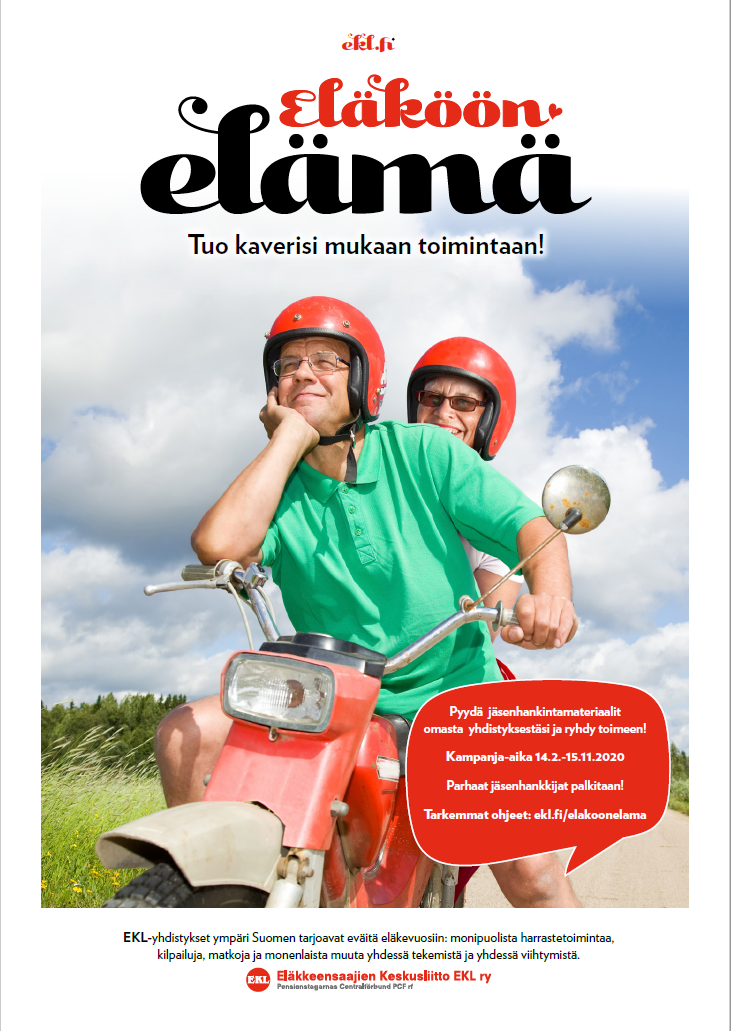 Eläkkeensaaja –lehden ensimmäiseen numeroon vuonna 2020 tulee kokosivun ilmoitus kampanjasta. 

Se kertoo lehden lukijoille kampanjan alkamisesta ja innostaa jäseniä tilaamaan kampanjamateriaalin ja jäsenenhankkijan esitteen omalta jäsenyhdistykseltään.
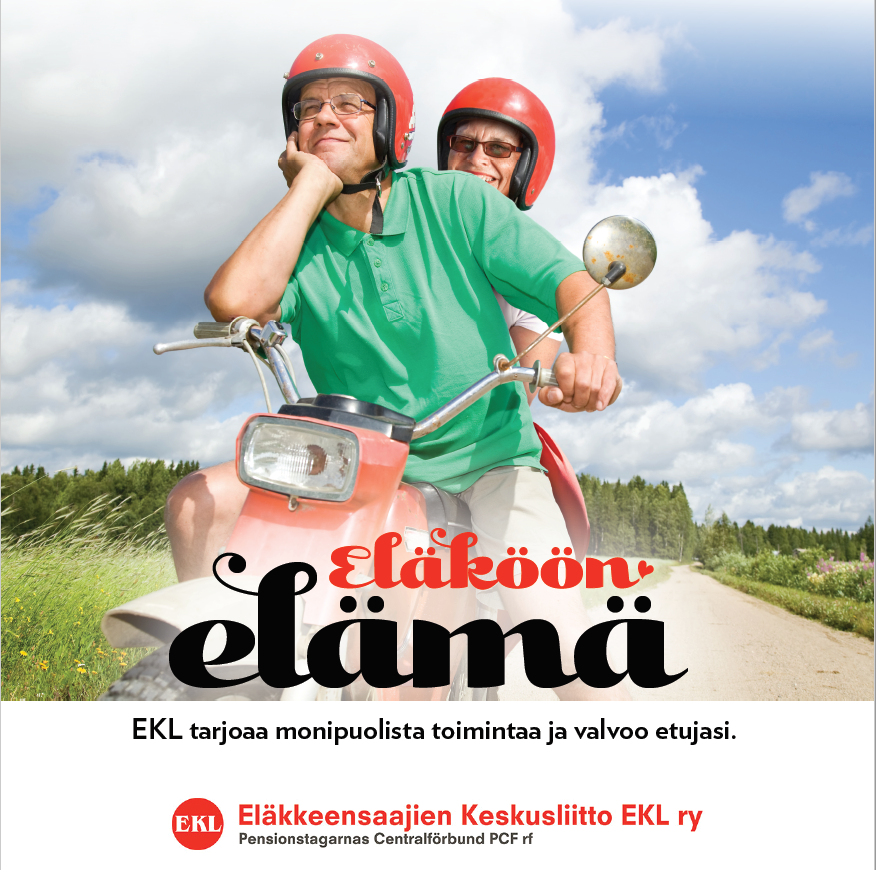 Liiton hallitus on kokouksessaan 29.8.2019 asettanut tavoitteeksi liiton nettojäsenmäärän kasvuksi 2 500 – 3000 jäsentä vuonna 2020.
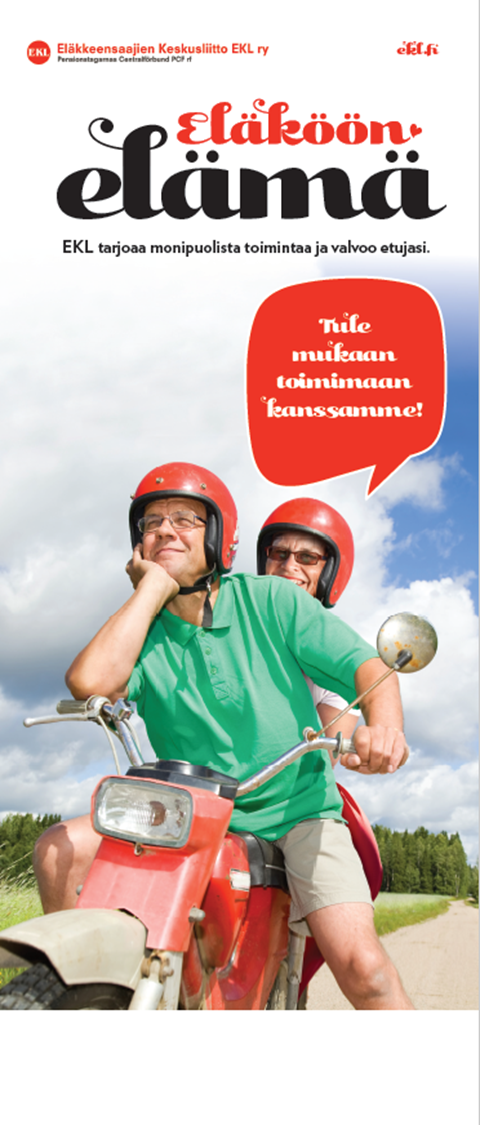 Huom!

Kampanjamateriaalit postitetaan yhdistyksien puheenjohtajille tammikuussa loppiaisen jälkeen.
24
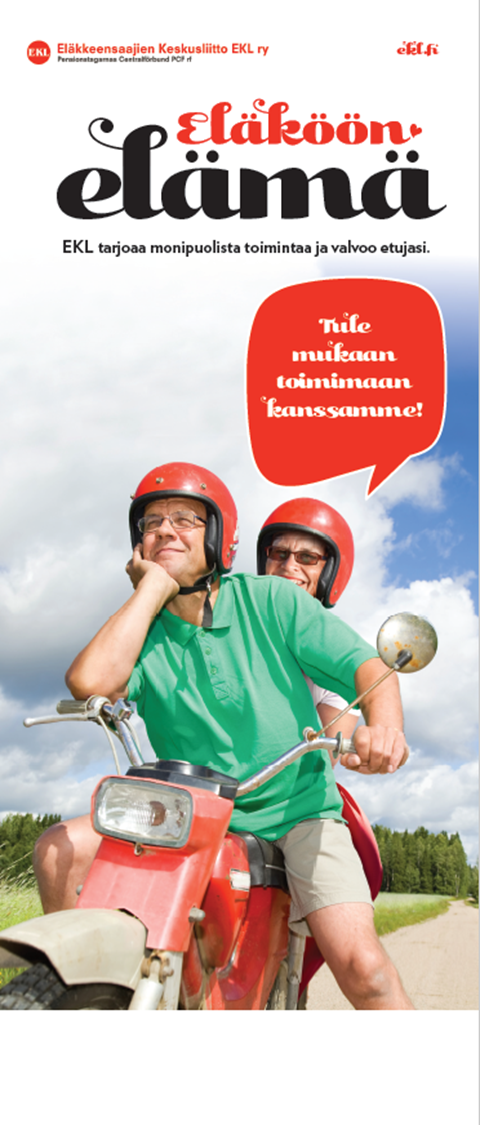 Paketin sisältämä materiaali

Jäsenhankkijalle esite
Esite toimii jäsenhankkijan tukena ja siinä on tilaa kolmelle kirjattavalle uudelle jäsenelle. Kun uudet jäsenet on kirjattu, tiedot toimitetaan omalle yhdistykselle. Jäsenhankkijan esite on lisäksi suunniteltu toimivaksi niin, että mukaan kutsutulle jää perforoitu eli irti leikattava muistilappu yhdistyksen yhteystiedoista. Nämä tiedot kannattaa aina välittää uudelle jäsenelle hänen liittyessään.

Liiton yleisesite
EKL uusi kampanjan kunniaksi yleisesitteensä ja se on kampanjailmeen mukainen.

Kampanjajuliste A3
Julistetta voi käyttää esim. tilaisuuksistanne tiedottaessa. Alalaidassa on tila omalle viestille.
25
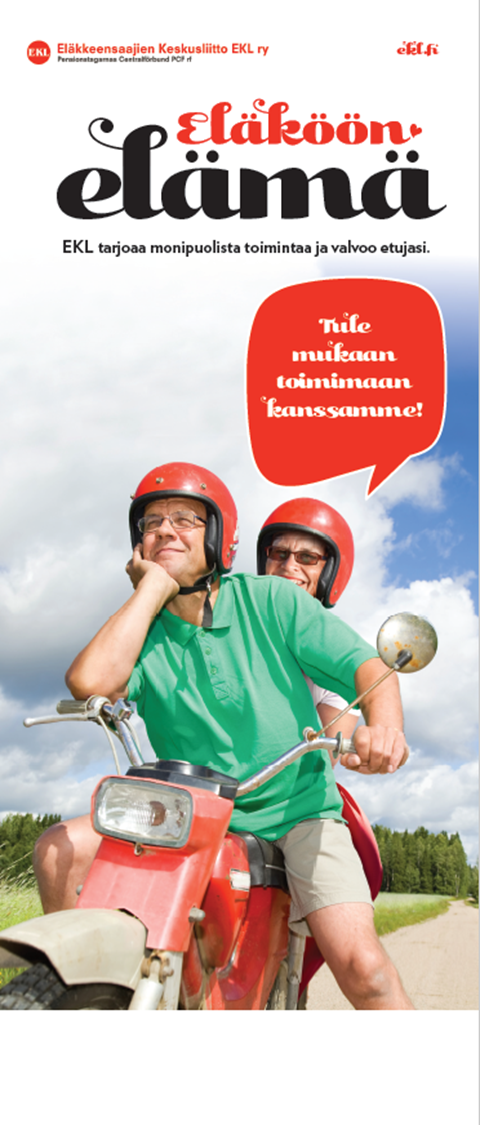 Jäsenhankkijat saavat materiaalin omasta yhdistyksestään

Yhdistysten kannattaa aktiivisesti hakea jäsenhankkijoita omasta yhdistyksestään ja antaa materiaalia heidän käyttöönsä. 

Eläkkeensaaja –lehden ensimmäiseen numeroon (ilmestyy 19.2.2020) tulee kokosivun ilmoitus kampanjasta. Se kertoo lehden lukijoille kampanjan alkamisesta ja innostaa jäseniä tilaamaan kampanjamateriaalin ja jäsenenhankkijan esitteen omalta jäsenyhdistykseltään.
26
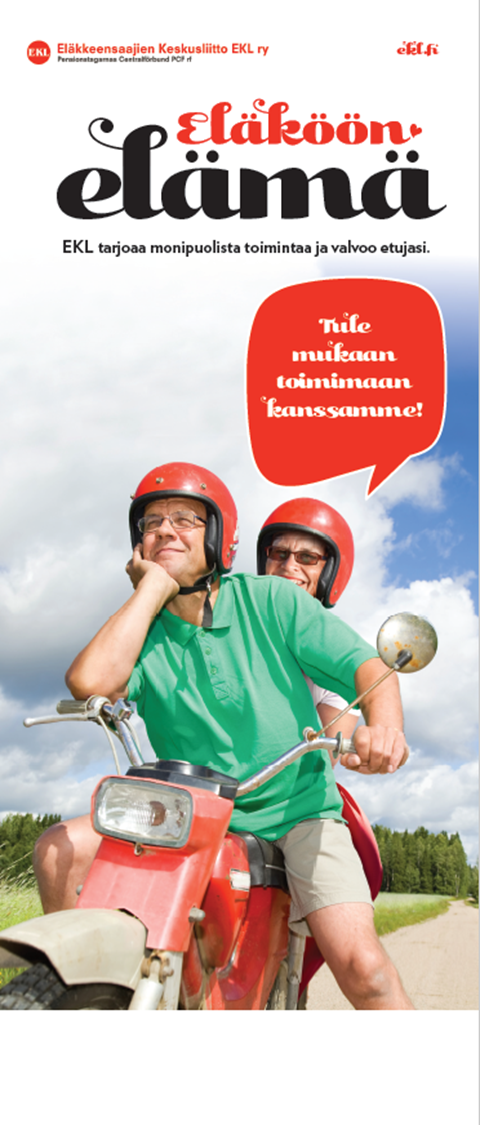 Huom!

Jäsenhankkijan esite sekä uusi liiton yleisesite on käännetty myös ruotsiksi.

Painosmäärä molemmilla 1000 kpl josta 700 kpl toimitetaan piirille.
27
Yhdistysten käyttöön tulevat kuvat kampanjasta:
Liitto on hankkinut yhdistyksien ja piirien käyttöön oikeudet alla olevista kuvista:
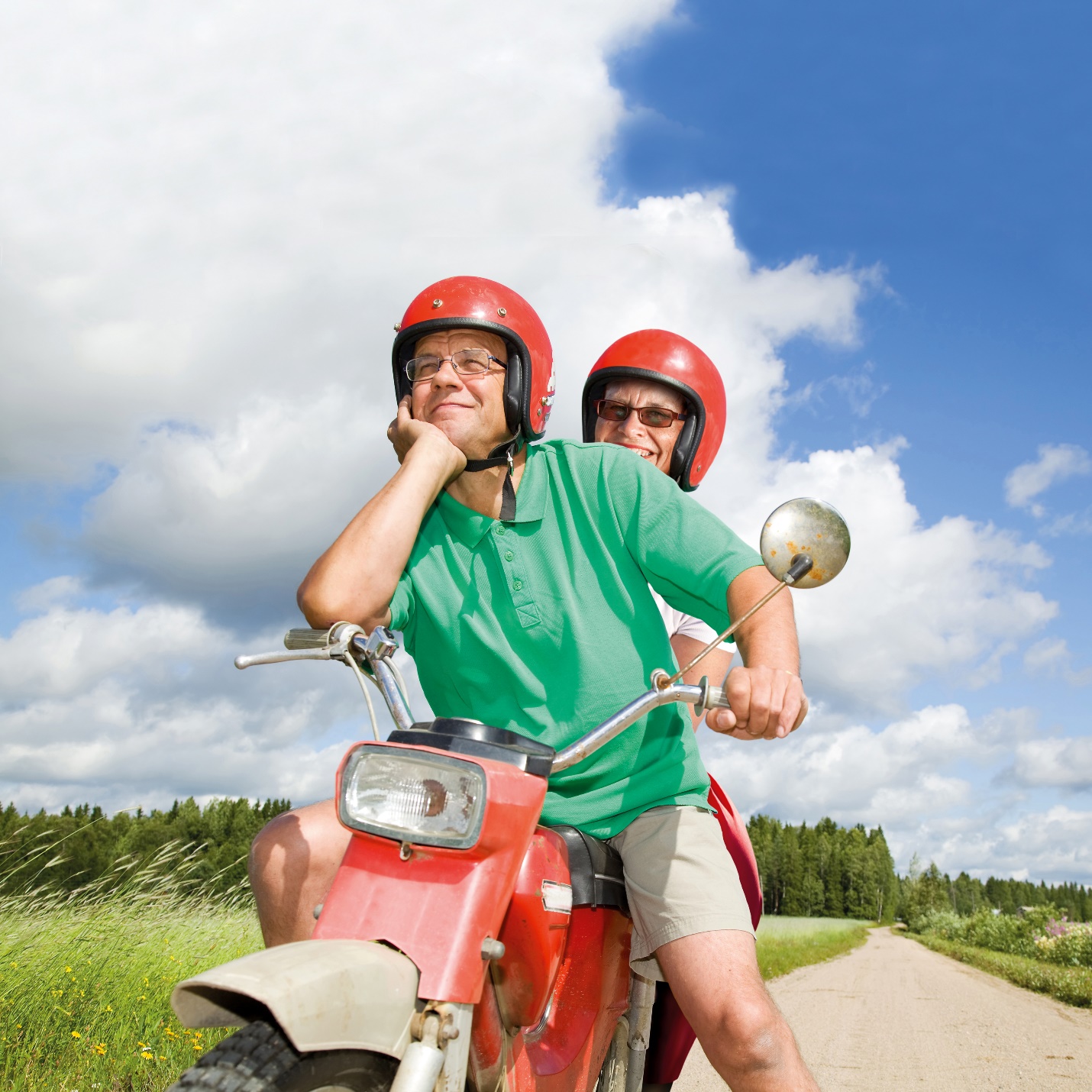 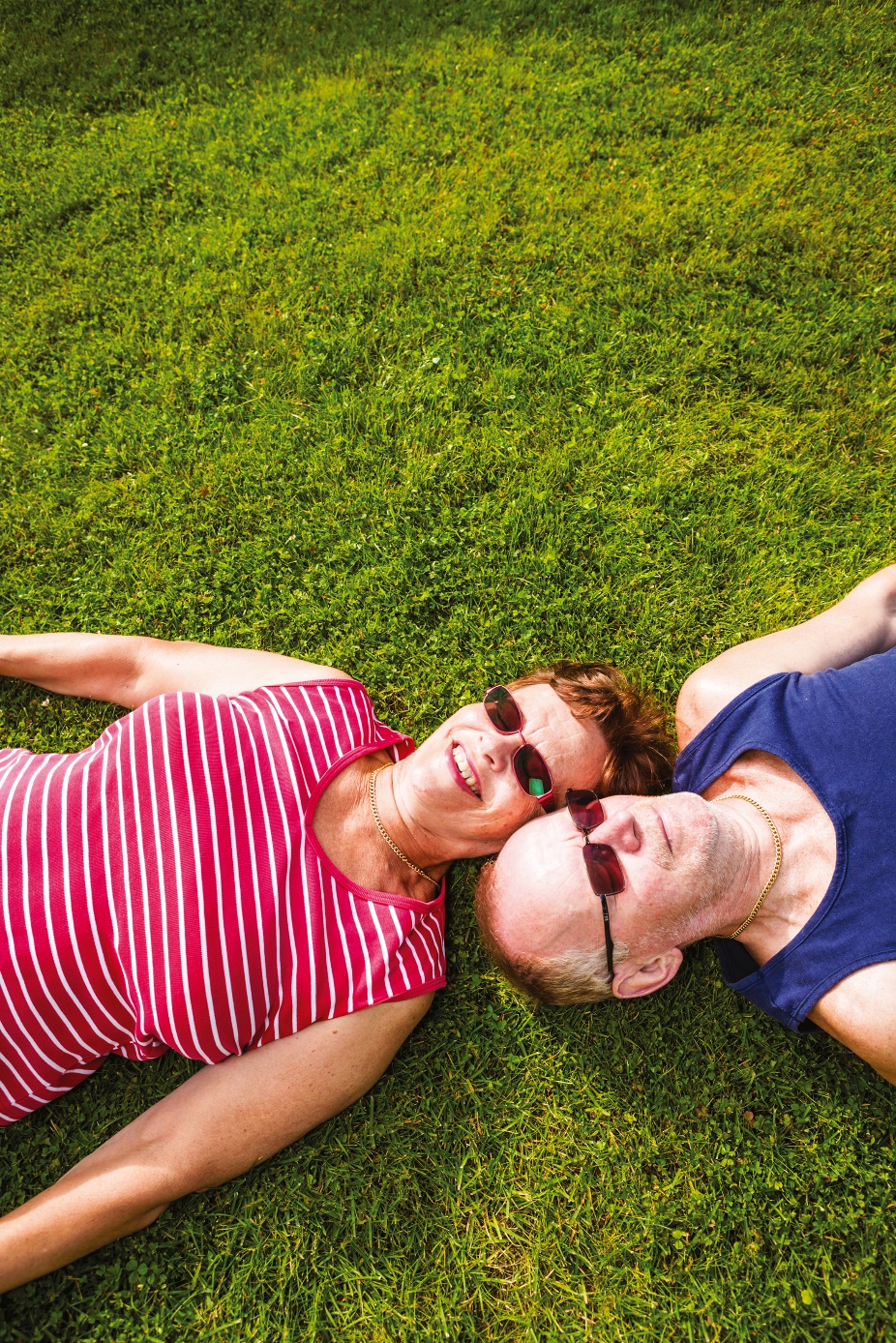 Mopopariskunta
Läppärinainen
Mies ja nainen nurmikolla päät vastakkain

Kuvien käytöstä on tiukka ohjeistus luvanantajalta. Niitä ei saa luovuttaa ulkopuolisille ja käyttö on rajattu vain tähän jäsenkampanjaan.
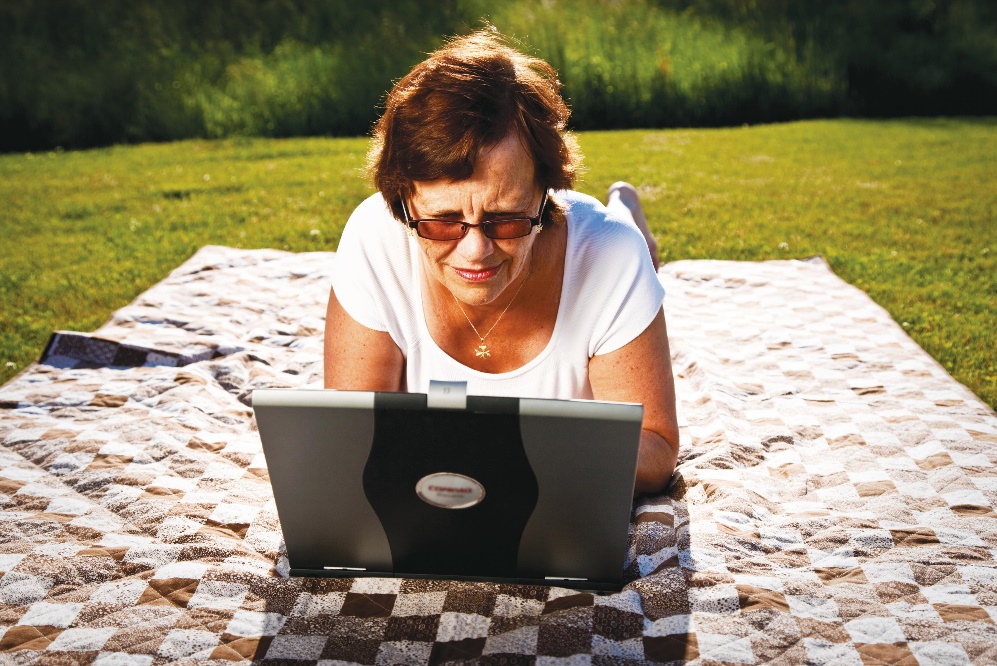 28
Yhdistysten käyttöön tulevat kuvat kampanjasta:
Liitto on hankkinut yhdistyksien ja piirien käyttöön oikeudet alla olevista kuvista:
Kuvat voi tilata Ulla Wallinsalolta, ulla.wallinsalo@ekl.fi tai soittamalla 
09 6126 840.
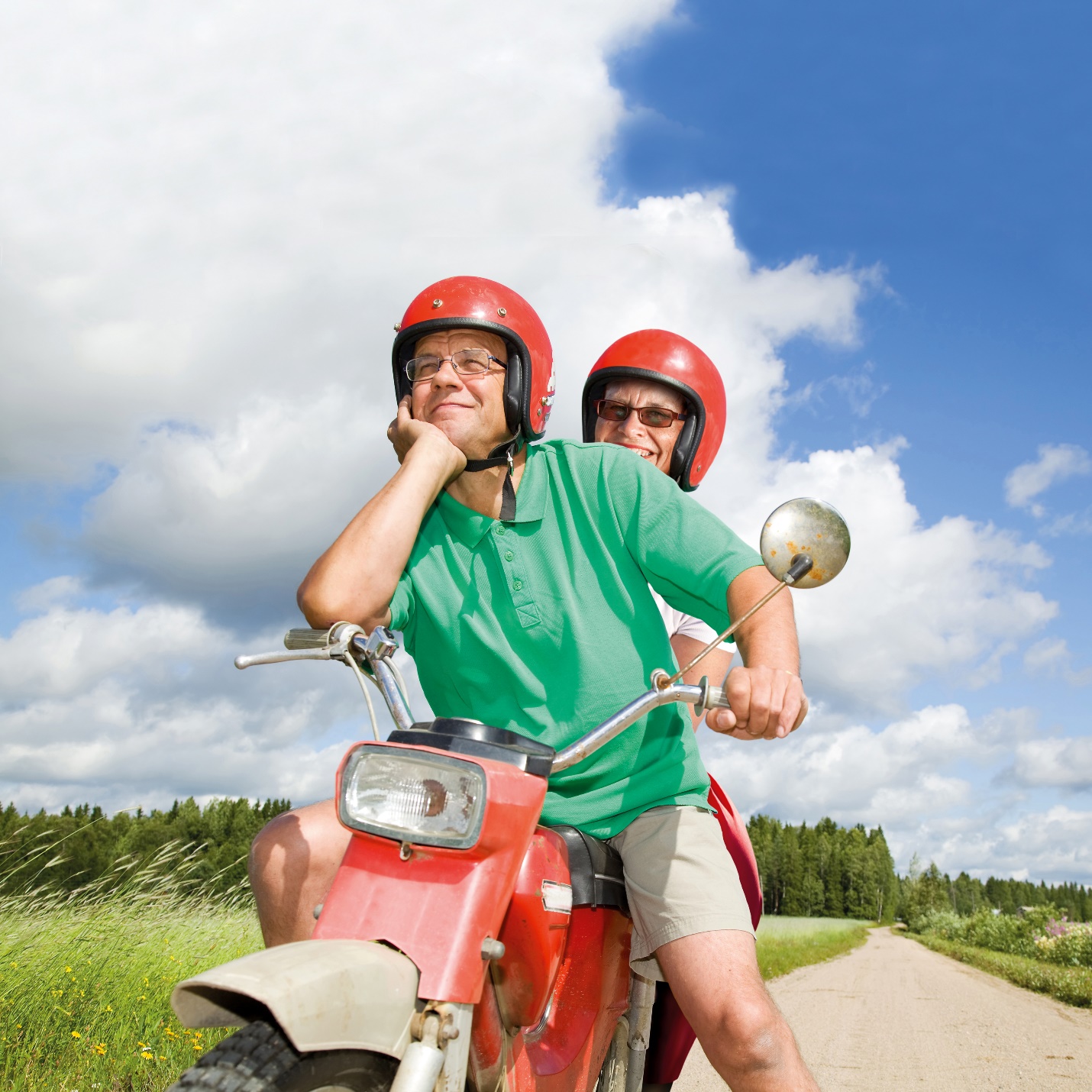 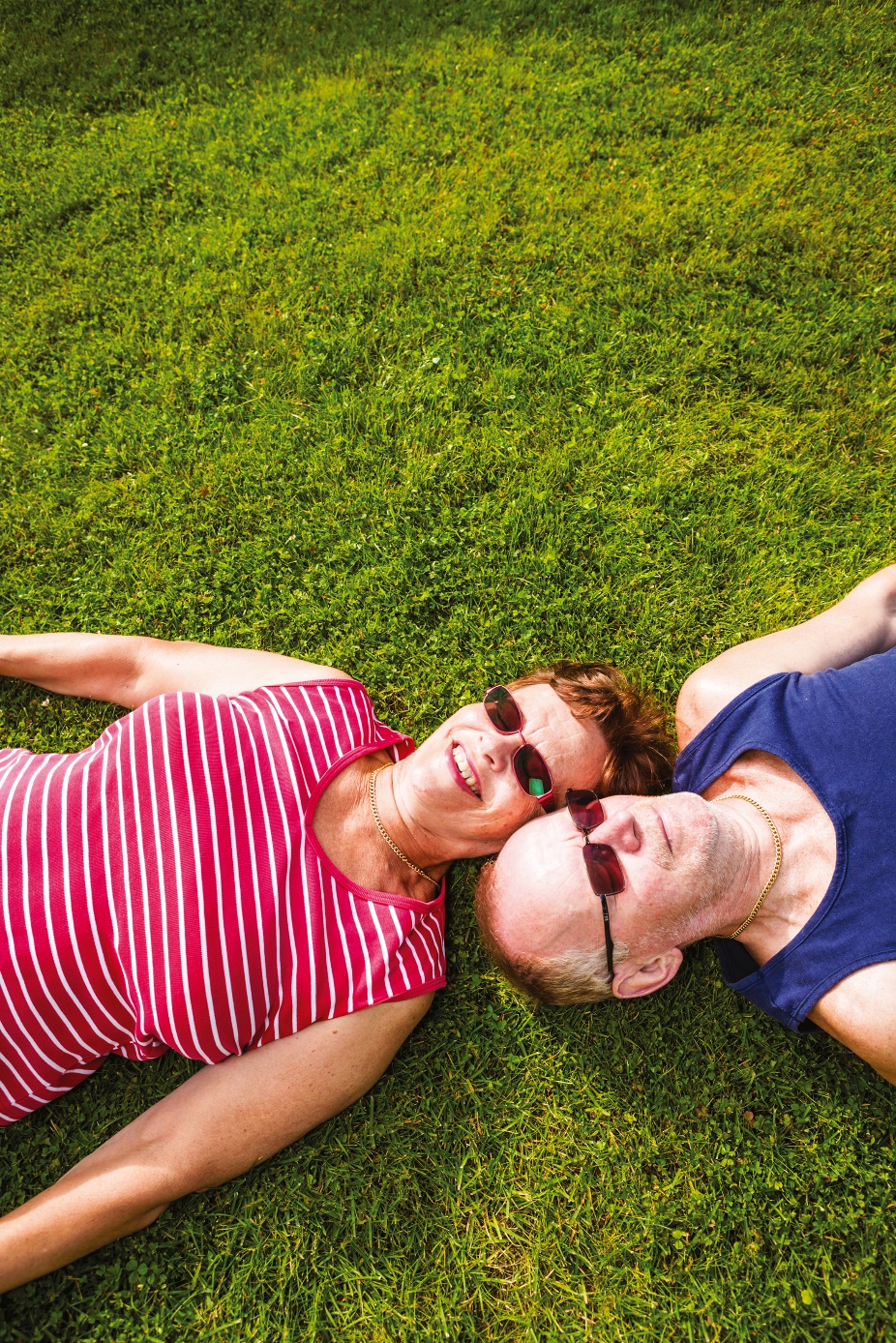 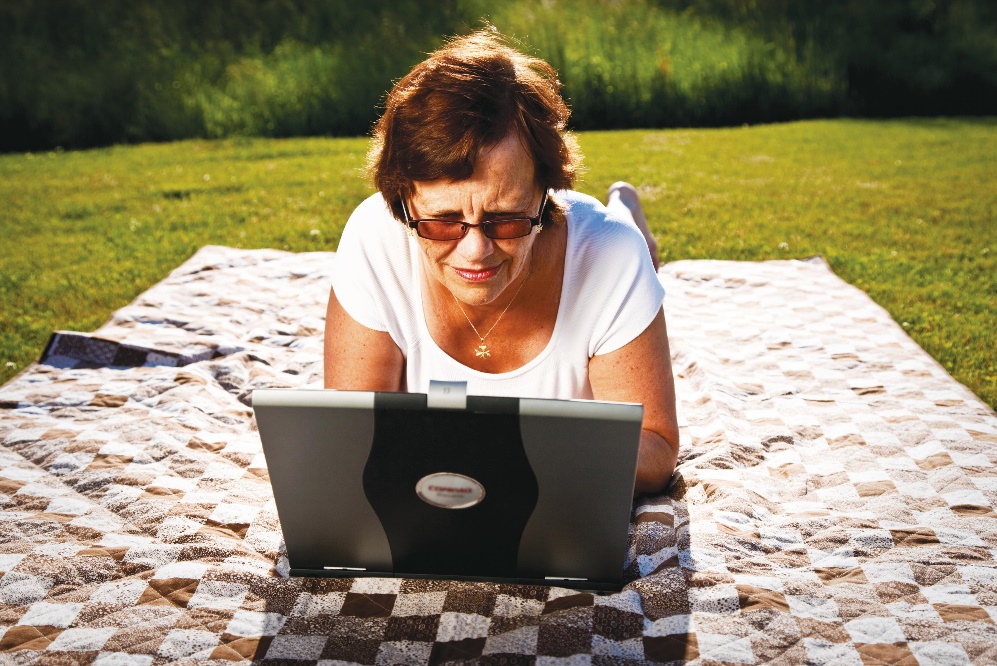 29
Joukkovoimaa tarvitaan!
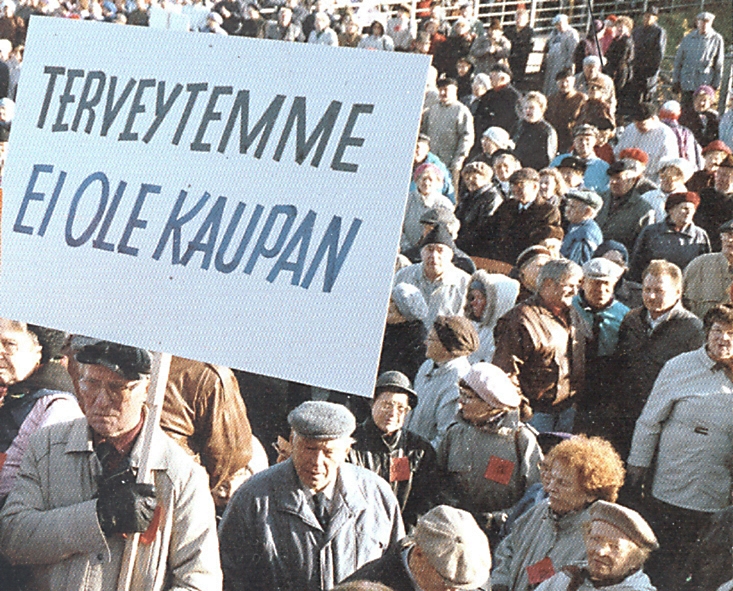 Vaikka potentiaalisia jäseniä on aiempia vuosia huomattavasti enemmän, on eläkkeensaajajärjestöjen jäsenmäärän kasvu ollut hidasta.Jäsenmäärämme on jopa laskenut kolmen viime vuoden aikana!
Eläkkeensaajien äänen painoarvo on hyvin pitkälti sidoksissa järjestäytymisasteeseen (aivan kuin ammattiliitoillakin)
JÄSENMÄÄRÄN KEHITYS TULEE OLEMAAN SEKÄ LIITOLLE ETTÄ JÄSENYHDISTYKSILLEMME JA SITÄ KAUTTA ELÄKKEENSAAJIEN ÄÄNEN PAINOLLE ”ELÄMÄN JA KUOLEMAN KYSYMYS” TULEVAISUUDESSA!
Siihen tulee oleellisesti vaikuttamaan tarjoamamme toiminnan määrä ja laatu.
Odotukset toiminnallemme on eri ikäryhmillä erilaisia.
Mielestäni jokaiseen jäsenyhdistykseemme pitäisi perustaa ns. uusien jäsenten jaostot joissa uudet jäsenet voisivat pohtia toimintamuotoja joita he yhdistyksiltämme haluaisivat.
Samalla on kuitenkin pidettävä huolta vanhoista jäsenistä ja heidän toiveistaan.
Uusia esityksiä toimintamuodoista ei pitäisi heti tyrmätä vaan kokeilla ainakin.
Jäsenmäärämme on saatava taas nousun tielle!
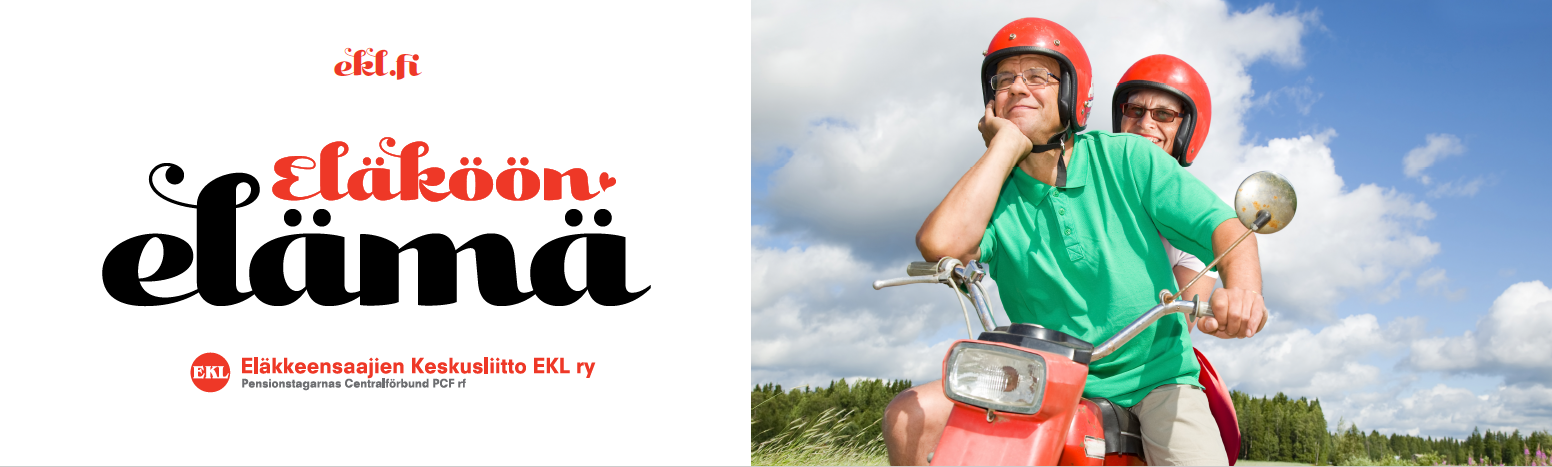 Tehdään yhdessä hieno ja onnistunut jäsenhankintakampanja!
32
Kiitos!
Timo Kokko
Toiminnanjohtaja


Eläkkeensaajien Keskusliitto EKL ry
Haapaniemenkatu 14, 2.krs
PL 168, 00531 HELSINKI
 www.elakkeensaajat.fi

”Täyttä elämää hyvässä seurassa – EKL”